Figure 2. (A) Sequential events of the object construction task in two trials (represented by the horizontal row of ...
Cereb Cortex, Volume 15, Issue 9, September 2005, Pages 1393–1413, https://doi.org/10.1093/cercor/bhi021
The content of this slide may be subject to copyright: please see the slide notes for details.
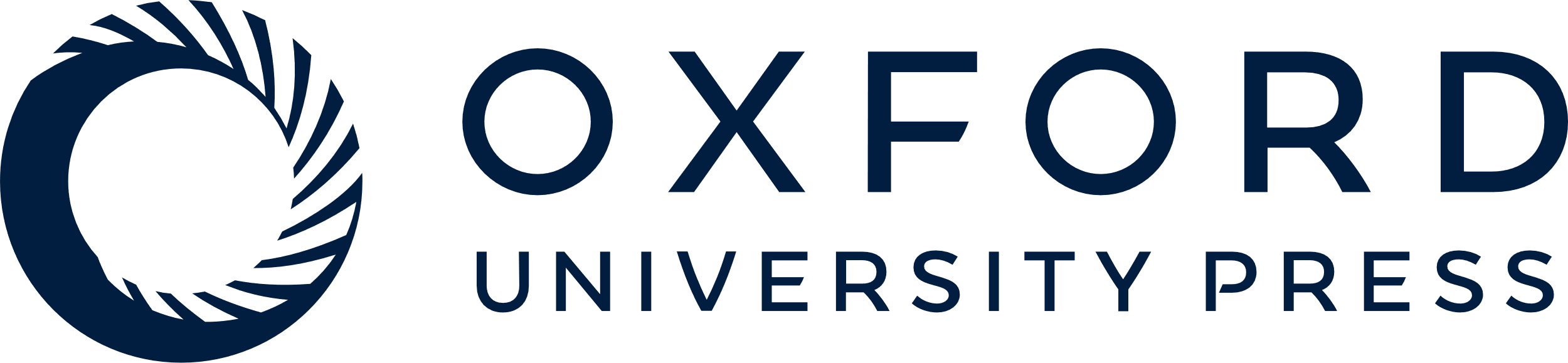 [Speaker Notes: Figure 2. (A) Sequential events of the object construction task in two trials (represented by the horizontal row of panels marked ‘Trial 1’ and ‘Trial 2’). Each trial a model and incomplete copy object appeared in sequence. The copy was identical to the prior model, except that it was missing a single square. The monkeys' task was to replace the missing square by selecting between two choice squares appearing later in the trial. Fixation of a visual target at the center of the display was required throughout. Model and copy stimuli were both visible for 750 ms, and were separated by a 750 ms delay. Following the copy period, two choice squares appeared flanking the incomplete copy object, arranged in either a horizontal array (‘Trial 1’) or a vertical array (‘Trial 2’). First one and then the other choice square increased in luminance in random sequence (‘1st choice’, ‘2nd choice’). The monkey selected one of the two choice squares by controlling the time at which it depressed a single response key in relation to the sequential illumination of the choice squares. The choice square that was bright at the time that the response key was depressed was added to the incomplete copy object to create a new configuration (‘Complete copy’). If the monkey chose the correct choice square, the model configuration was recreated (‘Trial 1’), if not an erroneous configuration was produced (‘Trial 2’). (B) The location of the missing square. The missing square could occupy either of two horizontal locations (left or right) or two vertical locations (high or low). In this example, the missing square (square with inscribed ‘×’) was at the left and low location. (C) MRI based localization of recording sites in posterior parietal area 7a in two monkeys. Microelectrode penetrations were confined to a circular region 4.8 mm (black dots) in diameter located in the inferior parietal gyrus of each cerebral hemisphere. (D) Microelectrode penetrations (dots) determined at sacrifice and superimposed on a photograph of the cortical surface in Monkey 1. Recording locations are in close agreement with MRI reconstruction. IPS: intraparietal sulcus. STS: superior temporal sulcus.


Unless provided in the caption above, the following copyright applies to the content of this slide: © Oxford University Press 2005; all rights reserved]